Emergency Medical Services in King County
“The 9-1-1 system”
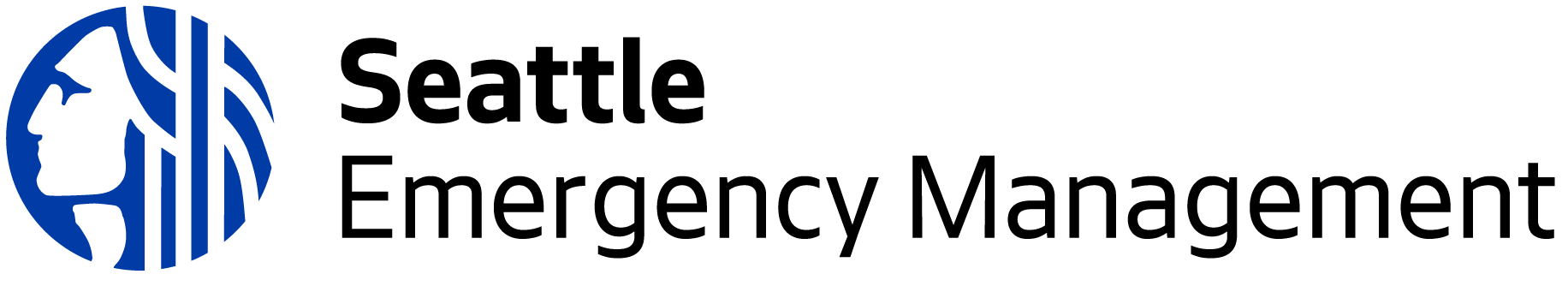 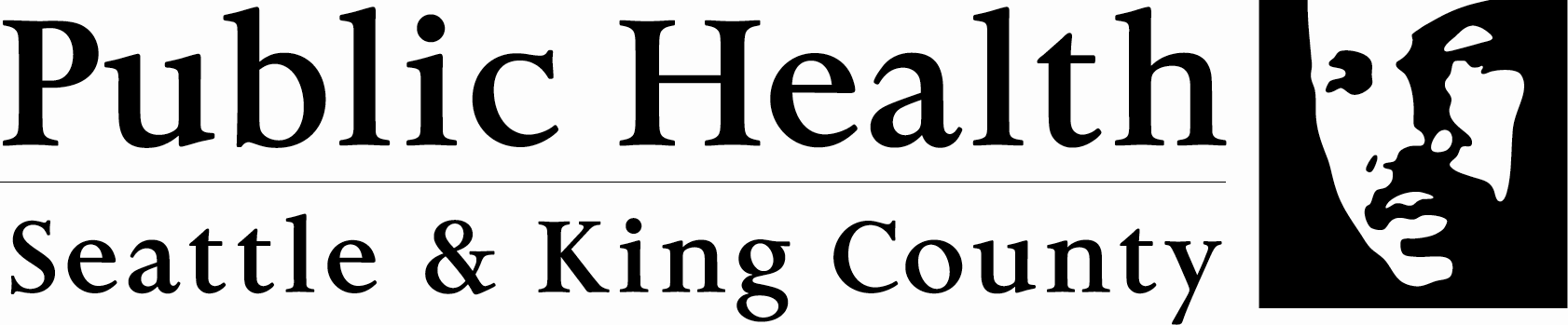 [Speaker Notes: Points for Copass:

History of how Medic One came together
If system could respond well to cardiac arrest, it could respond well to any call
PMs are trained as doctors in the field



Follow up on Copass’ talk about the history of Medic One:

Partnership (regionalization)
Standardization (regionalization/ medical model)
Tiered
Paramedic training/medical model (m)
QI (ongoing oversight/efficiencies)
Levy funded]
Objectives: Be able to:
describe situations in which people should call 911 (or a non-emergency number)
explain 911 dispatch protocols
explain when and how to connect to interpreter services during 911 call
Emergency or not?
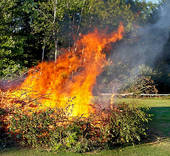 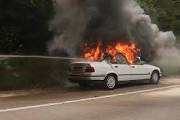 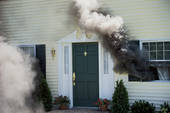 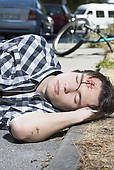 Call 9-1-1 for…
Serious medical emergencies: includes chest pains, seizures, and bleeding 
Fires: structure, vehicle, brush, and so on.
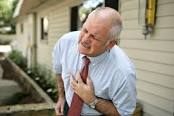 Emergency or not?
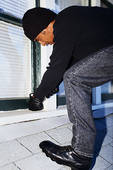 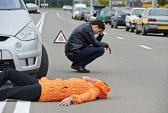 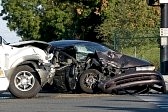 Call 9-1-1 for…
Crimes in-progress: including a robbery, burglary, prowler, or fights.
Other life threatening situations: 
such as traffic accident with injuries
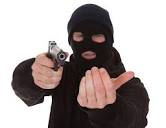 Call other agencies for…
Power outages: contact your utility company to report an outage.
Traffic information: Call 5-1-1
Social services: Call 2-1-1
Call 2-1-1 if you are in need of information on:
Employment
Legal assistance
Mental Health
Substance Abuse
Shelters
Food assistance
Health care (clinics, not emergency)
Financial information/education
If unsure
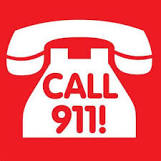 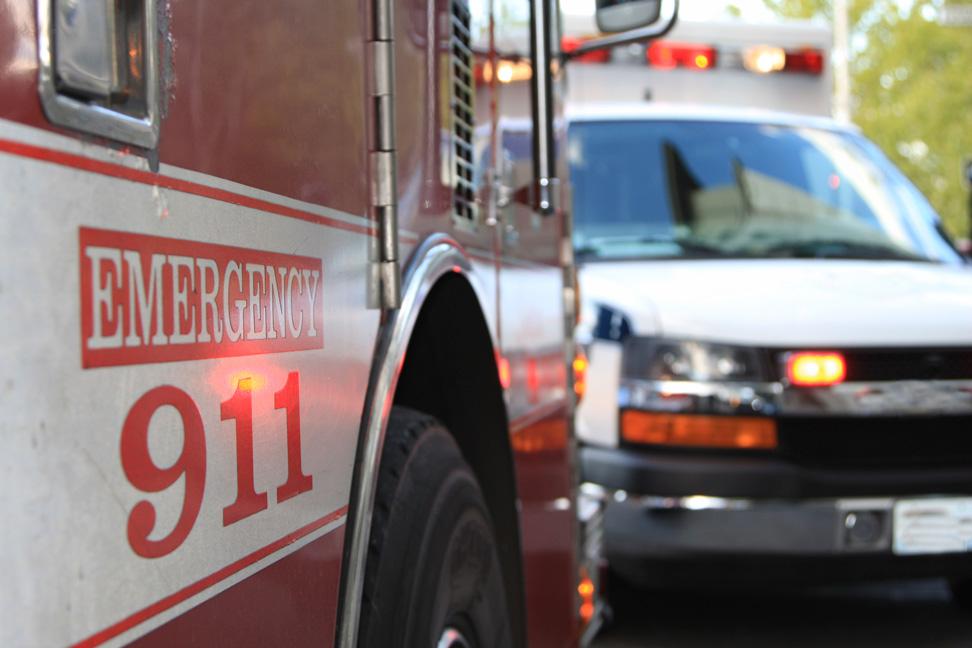 What happens when you dial 9-1-1?
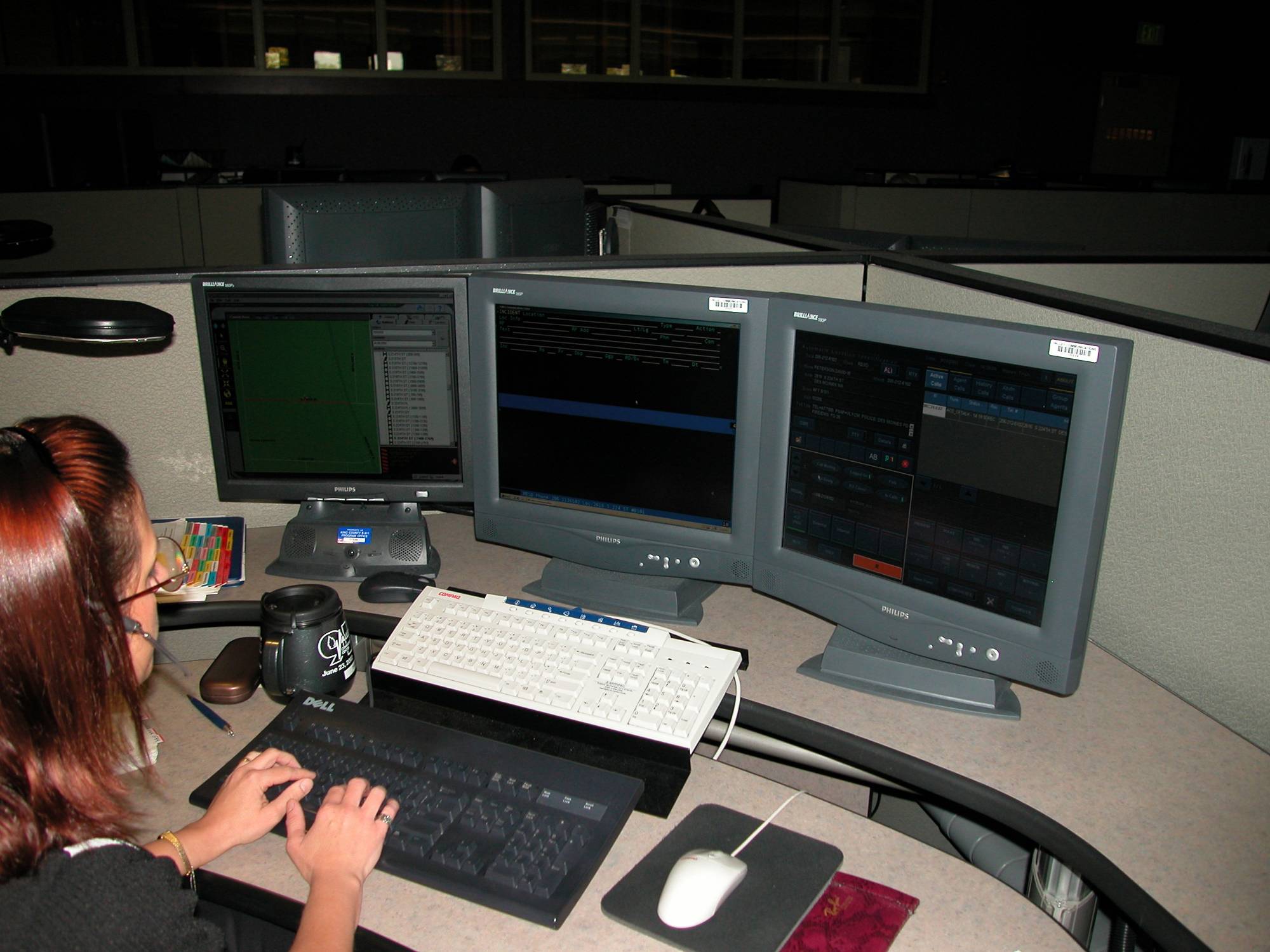 “9-1-1, what is your emergency?”
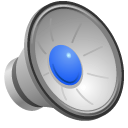 Photo courtesy of Valley Communications Center
9-1-1 dispatch protocol
911, what is your emergency?”
“What’s the address?” (phone)
“Is patient conscious?”
“Is patient breathing normally?”
“What’s your name? patient’s age?”
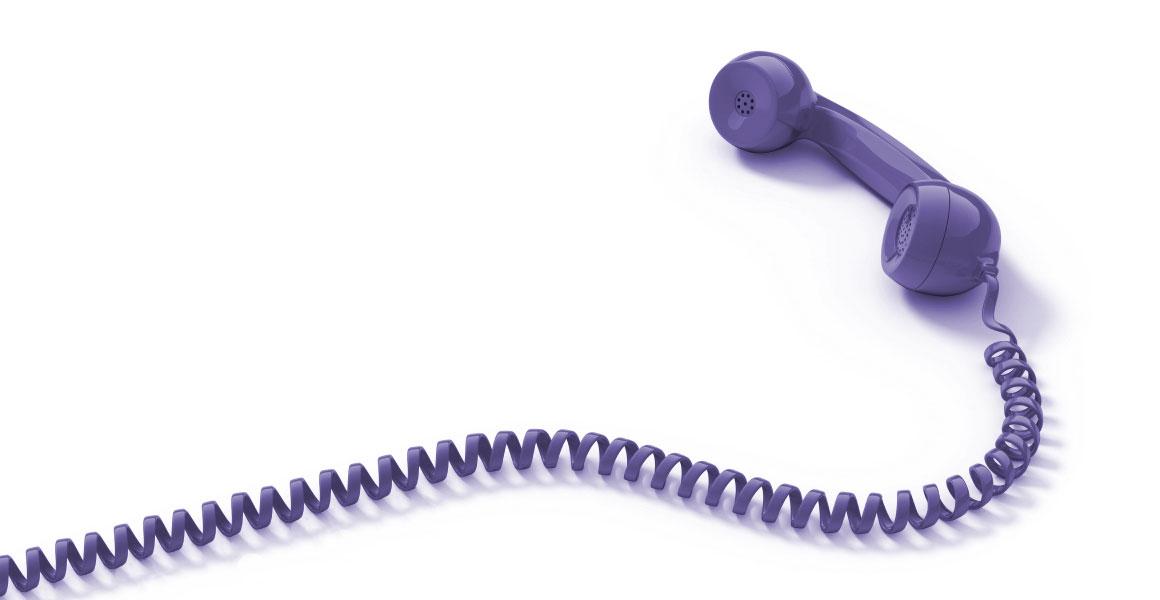 First responders
Emergency 
Medical Technicians
(EMT)
Firefighters
Police
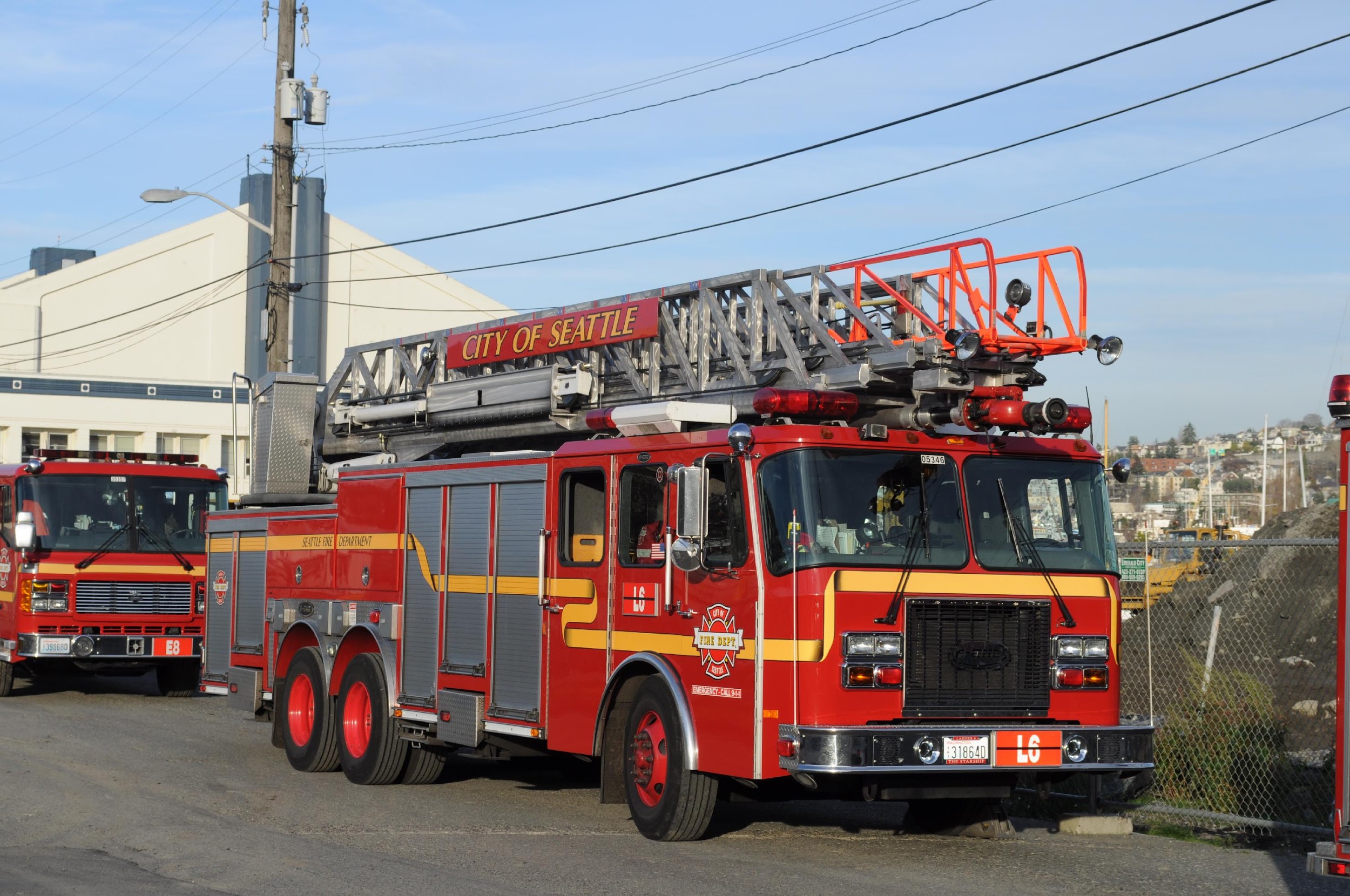 911 phone interpretation services
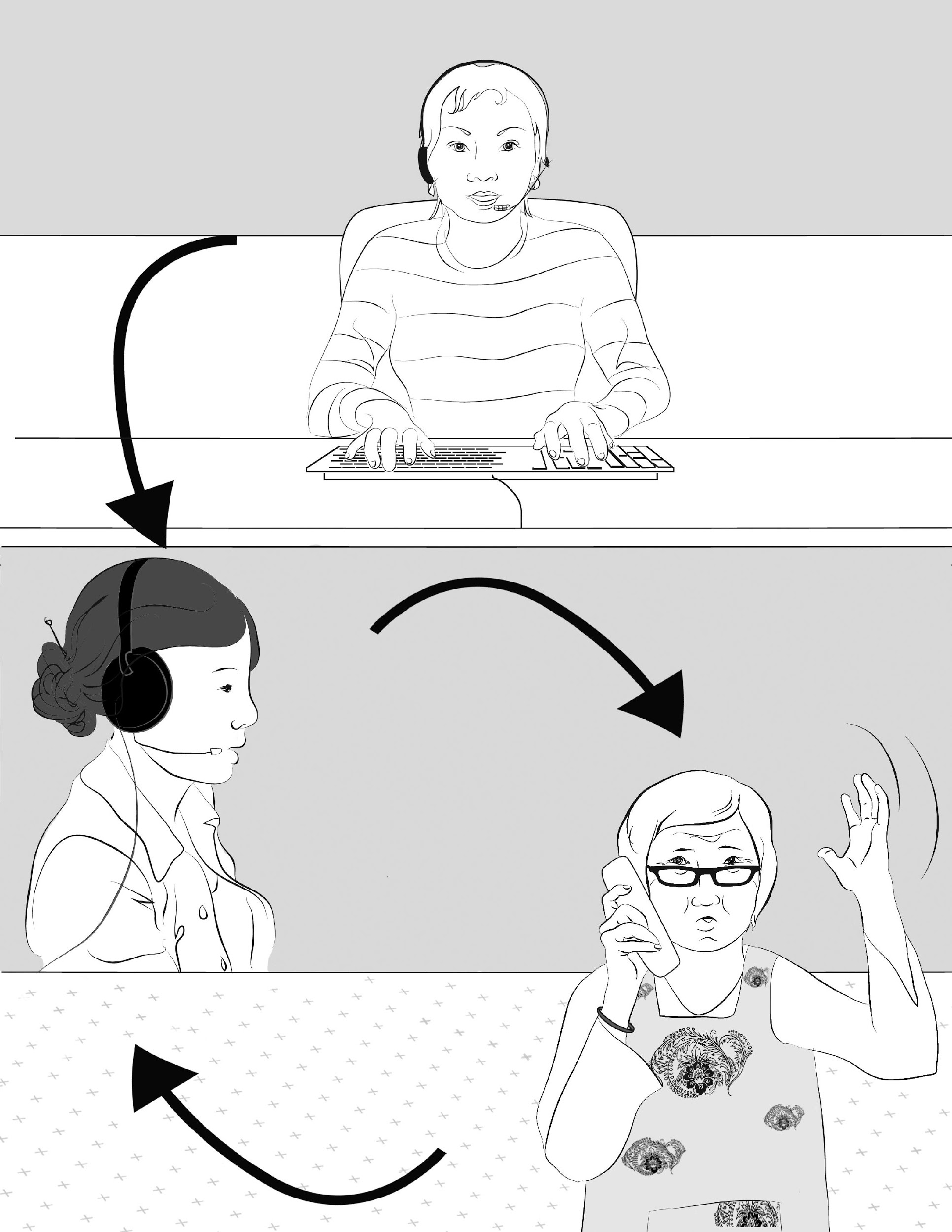 Say your address in English if you can 
Ask for an interpreter if you want one
Say your language in English
Stay on the line while you wait for the interpreter
“A 3-way phone call”
[Speaker Notes: Focus group at CISC August 2012 Chinese information and Service Center]
911 phone interpretation services
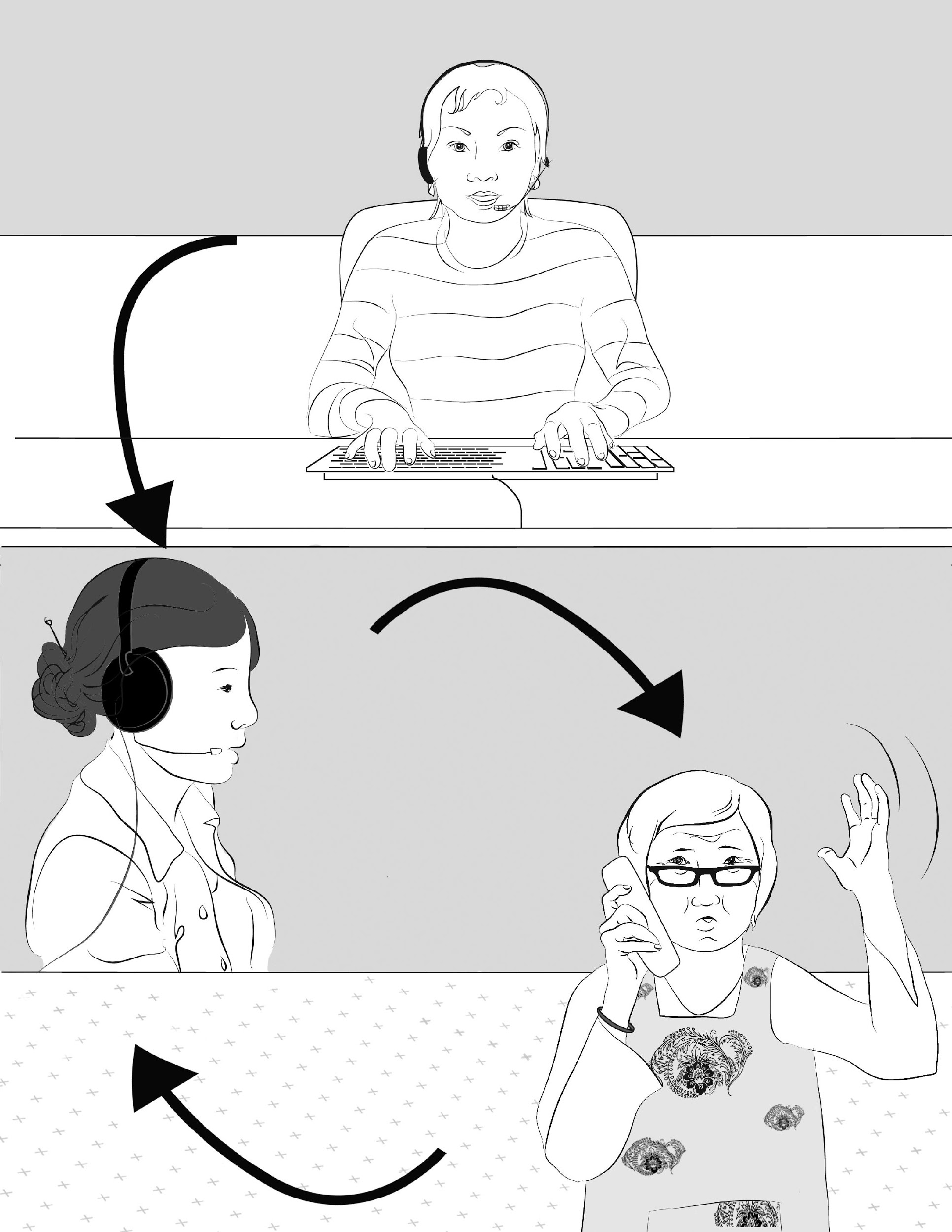 Answer the questions from the interpreter promptly
Don't try to answer the questions from the dispatcher directly but wait for the interpreter to translate it to you.
Stay on the line until you are told it is okay to hang up
[Speaker Notes: Focus group at CISC August 2012 Chinese information and Service Center]
COMPRESSION-ONLY CPR EDUCATION
For adults
Cardio-pulmonary resuscitation (CPR)
An emergency procedure in which the heart and lungs are made to work by compressing the chest, forcing air into the lungs
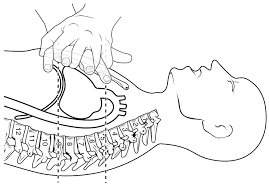 Importance of CPR
Cardiac Arrest  = when the heart stops beating normally = Patient collapses




Patient needs CPR right away: minutes count!
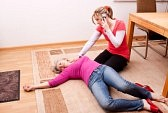 Bystander CPR:
Doubles survival
No need to be formally trained or certified in CPR
Dispatchers offer “just in time” instructions
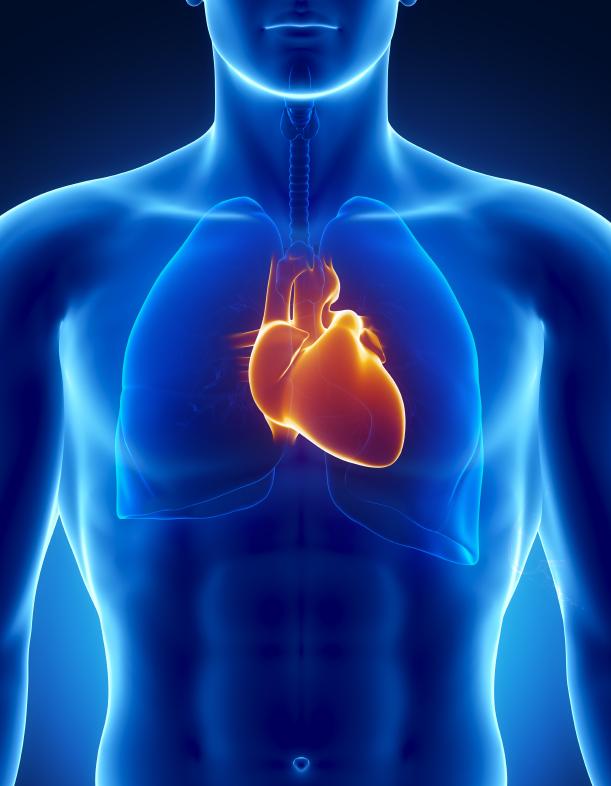 Steps to Bystander CPR
Check to make sure the scene is safe
Check if patient can respond to you
Call 911
Kneel by side of patient
Put one hand in middle of the chest right between the nipples and put the other hand on top of that hand
With arms locked, push down hard and fast
Stay on the line; keep pushing until help arrives
Put one hand on middle of chest and put the other hand on top of that hand
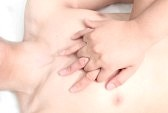 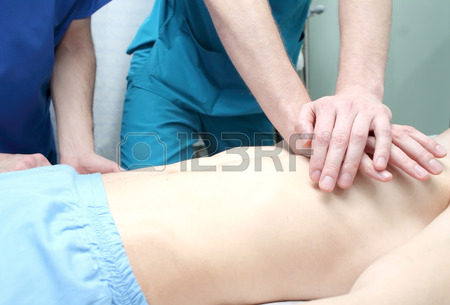 Push Hard and Fast
100 beats per minute
DON’T STOP UNTIL HELP ARRIVES
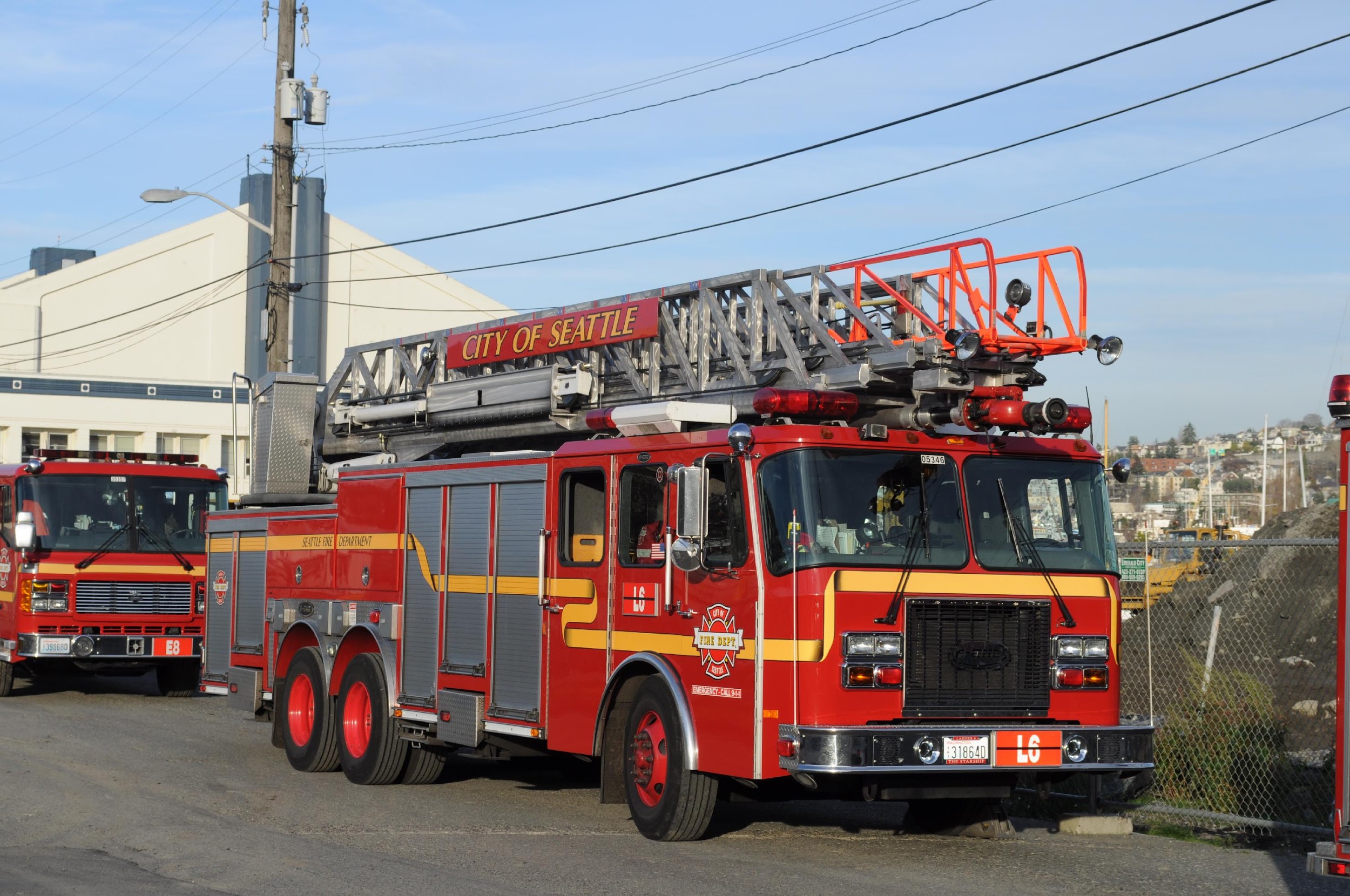 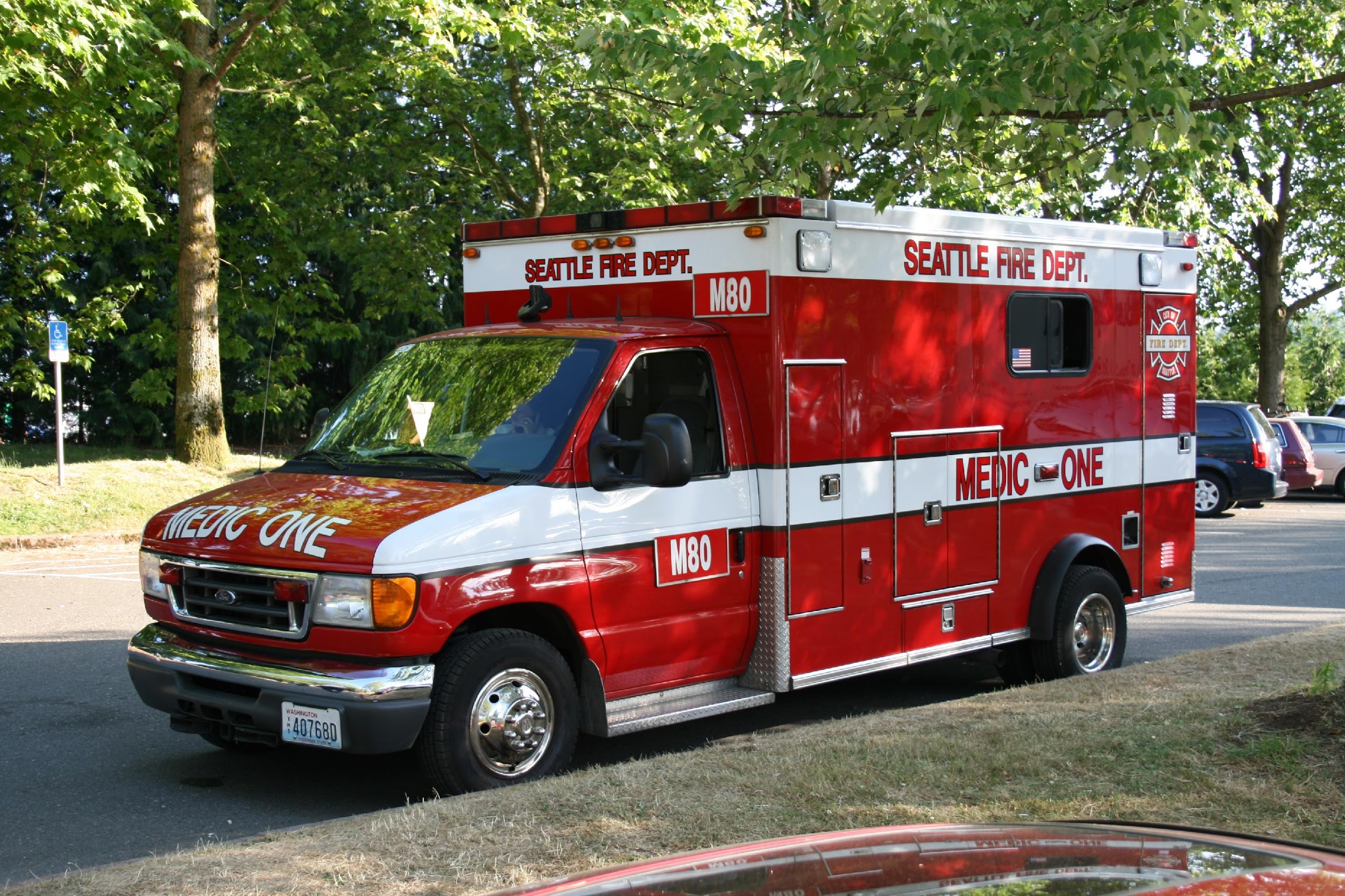 Emergency Medical Services in King County
Questions?
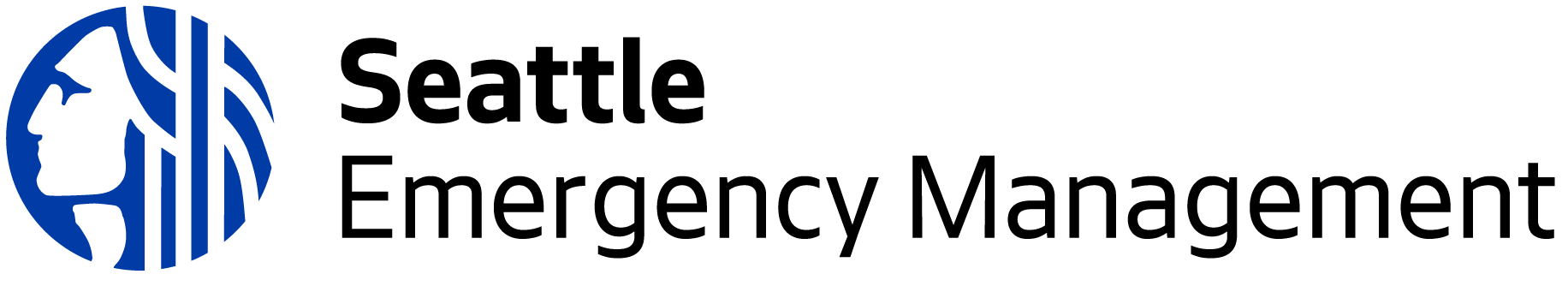 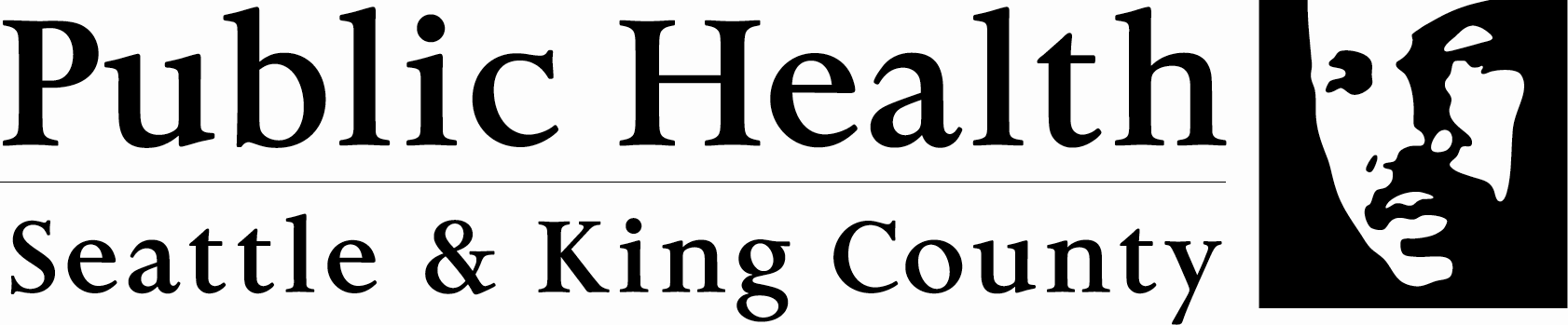 [Speaker Notes: Points for Copass:

History of how Medic One came together
If system could respond well to cardiac arrest, it could respond well to any call
PMs are trained as doctors in the field



Follow up on Copass’ talk about the history of Medic One:

Partnership (regionalization)
Standardization (regionalization/ medical model)
Tiered
Paramedic training/medical model (m)
QI (ongoing oversight/efficiencies)
Levy funded]